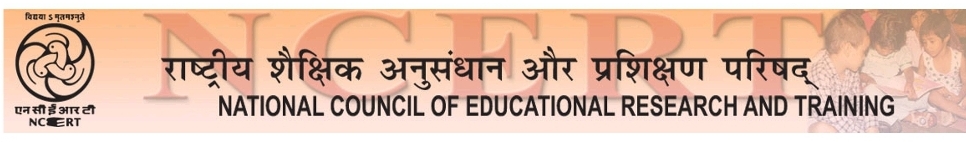 Dr. Bainwad Ramesh Ramrao
Assistant Professor
 Nutan Mahavidyalaya SAilu Di.Parbhani Maharashtra
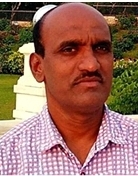 Qualifications
Ph.D, Political Science,2008,Dr.Babasaheb Ambedkar marathvada University,Aurangabad
‘Rashtra bandhanit Yuvakachi Bhumika:Vivekanadanchya Vicharache Tikatmak Parikshan’
The Role of Youth in Nation Building: A Critical Examination of Vivekananda's Thought
M.A Political science,1997,II Division Dr.Babasaheb Ambedkar marathvada University,Aurangabad
Teaching experience
Assistant professor of political science Nutan Mahavidyalay Sailu      
Associate professor Of political science Nutan Mahavidyalay Sailu
Research Experience
12 years

Ph.D student awards 02 Ongoing student 03
Minor research project completed    01
Empowerment of Schedule tribes women leaders in Panchayat Raj in Nanded and Hingoli district, in Marathwada Region : A case Study 2013-15
Co invgester UGC major Research project the study of political socialization of tribal Panchayat leader in Maharashtra 2010-12
organized the conference, seminar, workshop, short term course etc. please provide the following information
Role of Parliament in Safeguarding Human rights New Perspectives UGC  2012
Women Human Rights: Current Status, Issues and Remedies For Women Empowerment UGC 2013

Relevance Thoughts of Vivekanand    the 21stceture UGC  2015
Contemporary    Indian    Politics Relevance of Gandhian Thoughts UGC 2017
Books Published 02Research paper published pear review Journal 15UGC care listed 02Conference proceeding 20Chapter Writing 03
Award and Invective
NSS Best Program Officer 2019-20 District Level
Karmveer award Disha Foundation Mumbai 2019-20
Other activitiesCollege level
Director of Gandhian  studies Centre 2013-17
Coordinator of Unnat Bharat Abhiyan 2018 to till Date
  Coordinator of human rights 2010-15 
NSS program officer 2017-19

Social Activities
Laparoscopy and T. B Survey 2018-19-20
Thanks